Ψυχική υγεία
Επιδημιολογικά στοιχεία
25% πληθυσμού

60% ηλικιωμένων

90% αυτοκτονιών
Στίγμα
«Τρελός, ανισσόροπος, μουρλός, διαταραγμένος, βλαμμένος, παλαβός, μπούφος, σαλταρισμένος, του λείπει βίδα, τα έχει χάσει, χτυπημένο ροδάκινο,..»

Αρνητικοί, Προσβλητικοί, Ταπεινωτικοί         Απαξία

Σωματική αναπηρία?
Από την ιστορική αναδρομή 
                     στο
Συνήγορο του ασθενή (advocate)
Η ‘ΜελανΧολία’ του Ιπποκράτη
Μεσαίωνας= σεληνιασμός (lunatic)
Διαφωτισμός, άσυλα
1882 σχολή Mclean
1913 σχολή John Hopkins
1950 ψυχότροπα
1955 αποασυλοποίηση
Σήμερα?
Ψυχική υγεία
επαφή
σχέσεις
ελπίδα
ικανότητα
Αυτό
αντίληψη
ευκαιρίες
διατροφή
θετική 
στάση
ευελιξία
έλεγχος
νόημα
ανάπαυση
Διαχείριση
πρόληψη
Πρωτογενής
Δευτερογενής
Τριτογενής
Ηθική και Ψυχική Υγεία
Ηθική

Προσωπικές αξίες
Ηθική και Ψυχική Υγεία
Επιλογή
Κοινοποίηση
Πράξη

Ακεραιότητα (integrity)
Πρότυπα φροντίδας
Νομικά

Ηθικά
Ηθικές αρχές
Δικαιοσύνη

Ωφελέειν

Μη βλάπτειν
Ηθικές Αρχές
Αυτονομία

Πατερναλισμός

Ειλικρίνεια

Πιστότητα
Ηθικά διλήμματα
Ασθενής με ΧΑΠ που καπνίζει

Σχιζοφρενής που δεν παίρνει τα φάρμακα του


Ανοική που παίρνει τα φάρμακα εκ περιτροπής
Ηθικά διλήμματα
Είναι ηθικά ορθό να ξεγελάσει ο νοσηλευτής τον ασθενή, λιώνοντας το φάρμακο στο φαγητό του?

Επικίνδυνος ασθενής
Ψυχική υγεία
7 Χαρακτηριστικά - Ορόσημα
Ερμηνεία πραγματικότητας

Υγιή αυτοαντίληψη (self-concept), αυτογνωσία/εναισθησία (insight)

Ικανότητα δημιουργίας σχέσεων
Νόημα της ζωής

Επίδειξη δημιουργικότητας & παραγωγικότητας

Έλεγχος συμπεριφοράς

Προσαρμογή σε συγκρούσεις & μεταβολές
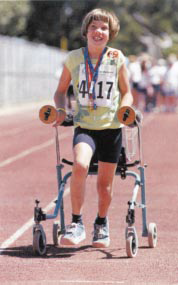 Άνθρωποι με χρόνια νοσήματα, όπως ΣΔ & καρδιοπάθεια
Υγιείς, αν επιλέγουν υγιείς συμπεριφορές 
				
Συμμετοχή στη θεραπεία

Το άτομο με ψυχικό νόσημα?
Ψυχικά νοσήματα - Συμπτώματα
Σκέψεις

Συναίσθημα

Συμπεριφορά
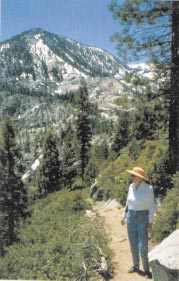 Πολιτισμικές Ιδιαιτερότητες
Αξιολόγηση πολιτισμού-Κουλτούρας – σύνδρομα που σχετίζονται με τον Πολιτισμό
Ποιος είναι ασθενής
Περιγραφή συμπτωμάτων
Διερεύνηση κουλτούρας
Πολιτισμική Ταυτότητα
Ανήκουν όλοι στην κυρίαρχη κουλτούρα της χώρας?

Πόσες πολιτισμικές υποκουλτούρες αναγνωρίζεται?

Σημεία διαφοράς: φύλο, θρησκεία, γλώσσα, ???
Πολιτισμικές Ερμηνείες Υγείας – Νόσου
Δυτικός κόσμος

DSM
Αμόκ (Ινδονησία)

Nervios (Ισπανόφωνοι)

Mal de ojo (Μεσόγειος)

Black out (Καραϊβική)
Πολιτισμικοί παράγοντες που σχετίζονται με Περιβάλλον και Λειτουργικότητα ασθενή
Κοινωνικό στίγμα

Υποστηρικτικό κοινωνικό δίκτυο

Θρησκεία,

Συγγενικά δίκτυα (οικονομική, πρακτική υποστήριξη)
Ψυχολογία   Υγείας
Η σύνθεση της γνώσης για τις βιολογικές, γνωστικές – συναισθηματικές, κοινωνικές και ψυχολογικές βάσεις της υγείας και της ασθένειας, με τη γνώση για τις βιολογικές, γνωστικές – συναισθηματικές, κοινωνικές και ψυχολογικές βάσεις της συμπεριφοράς.

Στόχος (α) η προαγωγή και διατήρηση της υγείας, (β) η πρόληψη και η αντιμετώπιση της ασθένειας και της αναπηρίας και, (γ) η βελτίωση του συστήματος υγείας.
(ΑPA, Div. 38, Temple Summit Report, 2/7/2007)
1972
Ιδρύεται στην ΑΡΑ κλάδος ΨυχΥγείας

1986
Ιδρύεται κλάδος στην International Association for Applied Psychology
Ιδρύεται η EHPS
H BPS ιδρύει τομέα ΨυχΥγ

1991
Αναγνωρίζεται επισήμως επαγγελματικός τίτλος «ψυχολόγου υγείας» στην Αυστρία

1997
Ιδρύεται αυτόνομος κλάδος στον BPS

2006
Κλάδος «Κλινικής και ΨυχΥγείας» στην ΕΛΨΕ
Σωματικά προβλήματα
Διασυνδετική Ψυχιατρική
Ψυχολογία Υγείας
Ιατρική
Ψυχολογία
Κλινική Ψυχολογία
Ψυχιατρική
Ψυχολογικές διαταραχές
Πηγή: Αναγνωστόπουλος & Καραδήμας, 2005
Η πρακτική της ΨυχΥγείας περιλαμβάνει:

Έρευνα
Αξιολόγηση
Παρέμβαση 
Διδασκαλία – εκπαίδευση
Υιοθέτηση του βιοψυχοκοινωνικού μοντέλου
Συνθετική παροχή υπηρεσιών / ψυχική υγεία
«Ιδιαίτερες» συνήθειες στην αξιολόγηση και παρέμβαση (π.χ., ταχύτητα, περιβάλλον, απόρρητο)
Πραγματική ανάγκη για διεπιστημονική συνεργασία
Πεδία δράσης Ψυχολόγων Υγείας:

Δομές υγείας
Φορείς στήριξης ασθενών
Κοινοτικά προγράμματα προαγωγής υγείας
Εκπαίδευση
Σχολεία, φυλακές, χώρους εργασίας, συμβουλευτικά κέντρα κλπ.
Ερευνητικά κέντρα
Ιδιωτική άσκηση επαγγέλματος
Εκπαίδευση

Στις ΗΠΑ αποτελεί μια μάλλον μετα-διδακτορική ειδίκευση.

Στην Ευρώπη εξαρτάται από τη χώρα (αλλά πάντα σε μεταπτυχιακό επίπεδο).

Στην Ελλάδα είναι μεταπτυχιακή ειδίκευση.
Ελλάδα: 
	Πανεπιστήμιο Κρήτης, Τμήμα ΨυχολογίαςΠΜΣ Ψυχολογίας της Υγείας

Απαιτήσεις ολοκλήρωσης σπουδών:
	α) επιτυχής παρακολούθηση και εξέταση σε 12 μαθήματα
	β) υποστήριξη ερευνητικής διπλωματικής εργασίας
	γ) ολοκλήρωση 2500 ωρών πρακτικής άσκησης
Το μέλλον της ψυχολογίας της υγείας διαγράφεται δυναμικό. 

Οι Keefe και Blumenthal (2004), συνοψίζοντας τα συμπεράσματα ενός ειδικού τεύχους του επιστημονικού περιοδικού Health Psychology, εστιάζουν την εξέλιξη της ψυχολογίας της υγείας στα ακόλουθα: 
α) πληθυσμιακές αλλαγές (πολυπολιτισμικότητα, διαρκής αστικοποίηση, γήρανση του πληθυσμού κλπ), 
β) εμπειρική τεκμηρίωση των παρεμβάσεων που αναπτύσσει, 
γ) θέματα αναλογίας κόστους/ αποτελεσματικότητας,
δ) η αυξανόμενη ενσωμάτωση της τεχνολογικής προόδου (π.χ., τηλεϊατρική, διαδίκτυο, τηλεσυμβουλευτική), 
ε) πρόοδος των θεωρητικών μοντέλων και περαιτέρω ανάπτυξη της βιοψυχοκοινωνικής αντίληψης, 
στ) κατανόηση του ρόλου της κληρονομικότητας στο σχεδιασμό και την εφαρμογή τεχνικών παρέμβασης, καθώς και στη θεωρία.
Η συνεχής πρόοδος της ΨυχΥγ και οι νέες ιδέες της συνέβαλαν σημαντικά στην επέκταση της δήλωσης για την αποστολή της Επιστήμης της Ψυχολογίας από την American Psychological Association. 

	Η ψυχολογία θεωρείται πλέον ως το «μέσο για την προώθηση της υγείας, της εκπαίδευσης και της ανθρώπινης ευεξίας» (ΑΡΑ, 2001) και αναγνωρίζεται ως μια επιστήμη της συμπεριφοράς και της υγείας.